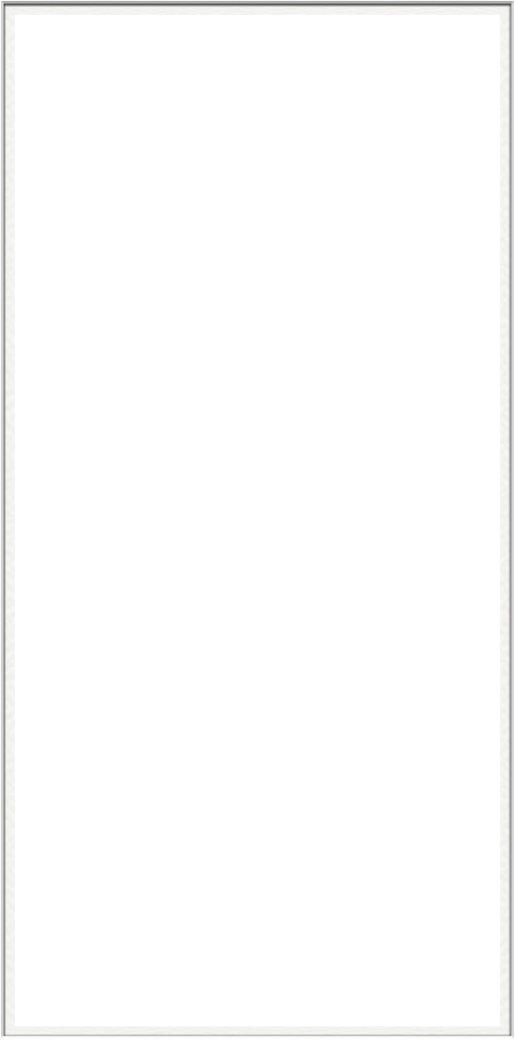 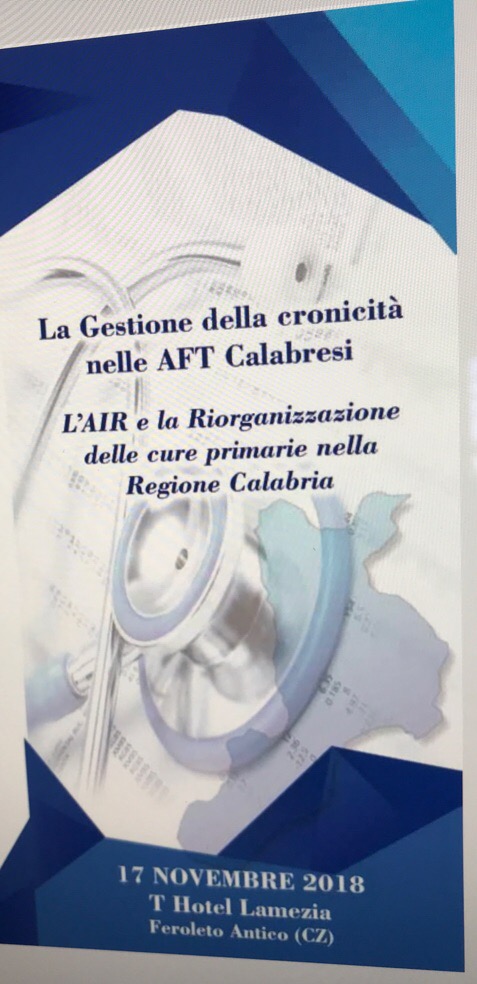 FEDERAZIONE ITALIANA MEDICI DI MEDICINA GENERALE - 
CATANZARO
IL Modello organizzativo
Gennaro De Nardo
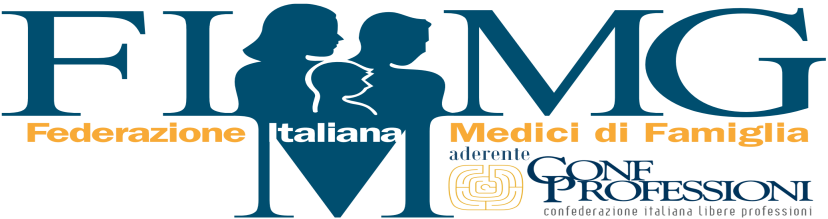 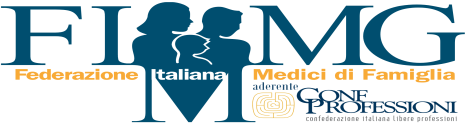 AFT - UCCP
Nuovi Modelli Organizzativi della Medicina Generale:	In realtà già previste dalle normative vigenti e precisamente Legge Balduzzi (DL 13 	settembre 2012 n.158, coordinato con la legge di conversione 8 novembre 2012, n.	189,GU n.263 del 10 novembre 2012).

AFT : Aggregazioni Funzionali Territoriali -Modelli organizzativi monoprofessionali costituiti da soli MMG che operano in H12 in sedi uniche a gestione autonoma o aziendale o in rete . 

UCCP : Unità Complesse Cure Primarie -Modelli organizzativi multi professionali costituiti da MMG, Specialisti, medici di CA a completamento orario e NFP che operano in H24
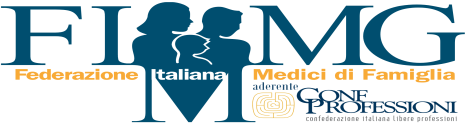 A.I.R. PONTE Calabria 2017  DCA N.65/2018
PREVEDE 

 Alla base di una ridefinizione dell’assetto organizzativo e strutturale  della rete territoriale delle cure primarie :

La realizzazione di nuovi modelli organizzativi della medicina generale attraverso la trasformazione progressiva delle precedenti forme organizzative della
 Medicina Generale in :

AFT    Aggregazioni Funzionali Territoriali

UCCP Unità Complesse Cure Primarie
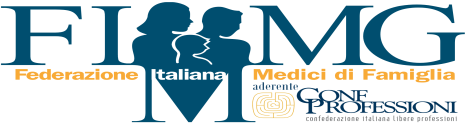 AFT    Aggregazioni Funzionali Territoriali
MONOPRFESSIONALI
 Medici di assistenza Primaria - Medici di CA - Medicina dei servizi
Almeno 12 medici appartenenti allo stesso ambito territoriale	
                       BACINI UTENZA
Non superiori a 30.000
                        TIPOLOGIE
 AFT in Rete - AFT in Sede Unica a gestione Pubblica o Autonoma – 
operano in H12
funzionalmente correlate ad una UCCP di riferimento

           PREVISTO UN COORDINATORE DI AFT
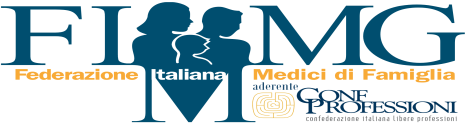 UCCP - Unità Complesse Cure Primarie
MULTI PROFESSIONALI
Medici di assistenza Primaria - Medici di CA - Medicina dei servizi
Specialisti - Assistente Sociale -almeno 12 medici appartenenti allo stesso ambito territoriale -  Personale di supporto amministrativo ed infermieristico 
                       BACINI UTENZA
Non superiori a 60.000
                         TIPOLOGIE
UCCP in sede Pubblica - UCCP in Sede Autonoma - Sedi uniche ed accessorie - Ospitano Postazione CA - Operano in H24 x 7 gg x settimana - Funzionalmente correlata alla AFT di riferimento
PREVISTO UN COORDINATORE DI UCCP con funzioni di raccordo 
alla AFT e al distretto di competenza.
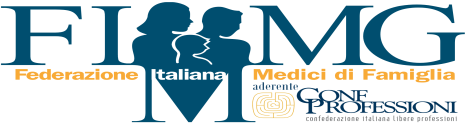 UCCP - Unità Complesse Cure Primarie
STRUTTURA
Almeno  2 Studi  per attività ordinaria in H12
 1 Studio medico per attività connesse agli ambulatori di patologia
 1 Studio medico per gestione Codici bianchi/Continuità Assistenziale H24
 Sala d’attesa  di dimensioni idonee
 1 Area per Accoglienza /Accettazione
 2 Areee da adibire a Ripostiglio/Archivio
 1 Bagno per disabili
 1 Bagno per il personale 
                                         DOTAZIONI STRUMENTALI MINIME
ECG - MAP - SPIROMETRO - ECOGRAFO MULTIDISCIPLINARE - SISTEMI IN GRADO DI GARANTIRE LA TELEMEDICINA
SISTEMI INFORMATICI  PER LA GESTIONE DELLA CARTELLA CLINICA - SERVER E CLIENT IN NUMERO SUFFICIENTE
                                             DOTAZIONE PERSONALE
PERSONALE INFERMIERISTICO in numero tale da garantire lo studio in regime h24 x 7 gg/settimana
 PERSONALE AMMINISTRATIVO DI SEGRETERIA almeno tre  per otto ore al di per 5 gg alla settimana
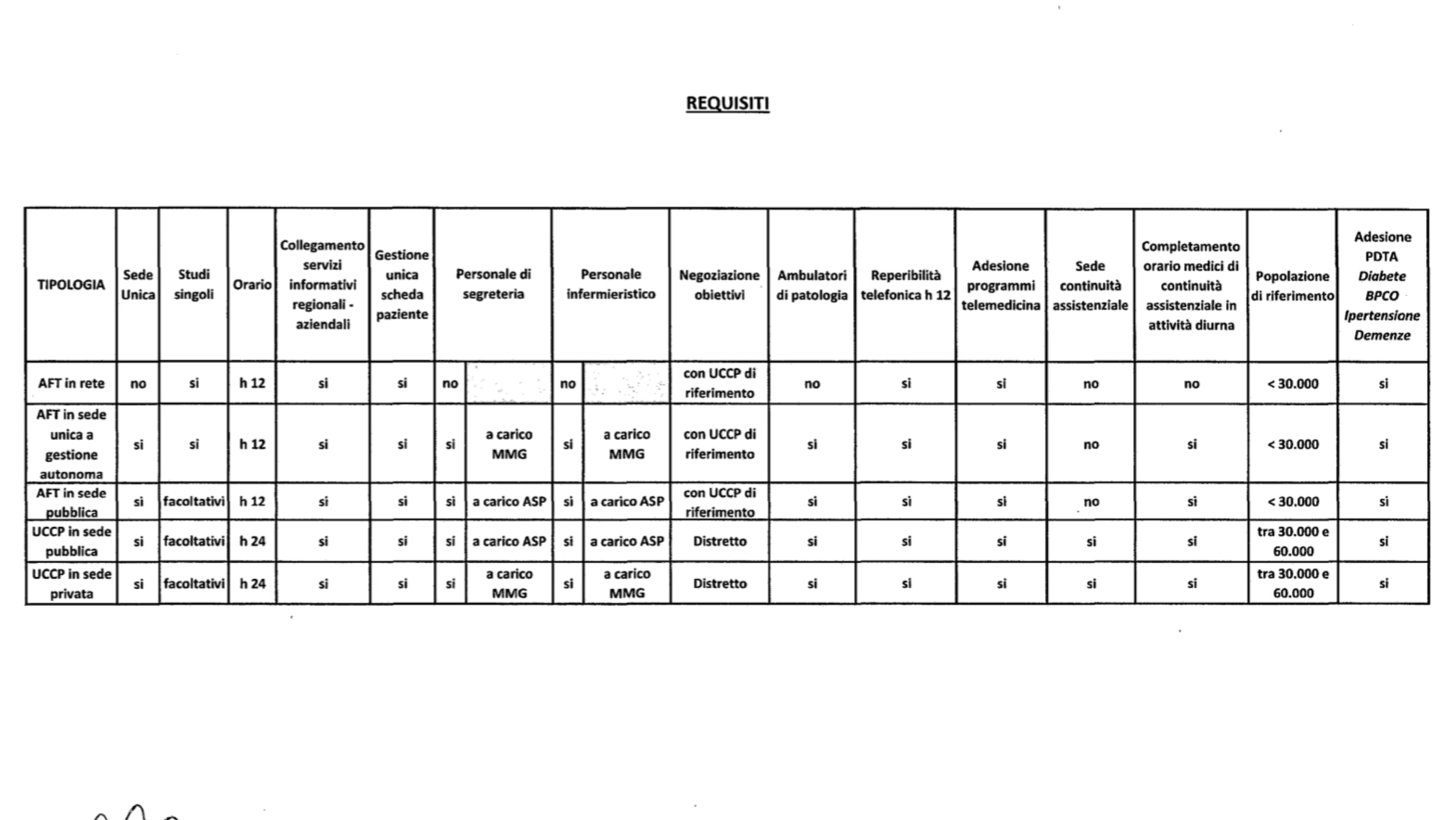 TAVOLA  ROTONDARUOLO UNICO ED ORGANIZZAZIONE DEL LAVORO IN MEDICINA GENERALEL’ ESPERIENZA  DELL’ UCCP  DI  CATANZARO
Gennaro De  Nardo 
Segretario Provinciale FIMMG Catanzaro
Sperimentazione UCCP-ASP CZ
Finanziamento:  Obiettivi di Piano MINISTERO DELLA SALUTE
                                             Elemento di novità:	
Inserimento nell’ assetto organizzativo della UCCP della figura del MCA dedicato
 all’ UCCP (medici a completamento orario) e nella stessa struttura UCCP (h24) 
anche della Postazione di CA NPF

                                     Ruolo Unico:
	In realtà già previsto dalle normative vigenti e precisamente dalla 
Legge Balduzzi (DL 13 settembre 2012 n.158, coordinato con la legge di 
conversione 8 novembre 2012, n. 189,GU n.263 del 10 novembre 2012).
Medici di Continuità Assistenziale    
    (“dedicati” all’ UCCP) cosa Fanno?

Interazione sui supporti informatici, condivisione degli stessi, formazione
Assistenza alla “PERSONA”, non al sintomo o alla patologia (limite insito nell’attuale organizzazione della continuità assistenziale)
Creazione quindi di una “REALE” continuità assistenziale con la presa in carico di “pazienti noti”.

Valorizzazione piena in questo modo del RUOLO UNICO, previsto anche dai  precedenti ACN e dal Decreto Balduzzi.
Medici di Continuità Assistenziale  
      (“dedicati” all’ UCCP) Cosa fanno ?
 Partecipazione piena :
alla costruzione dei PDTA, ed alla loro realizzazione pratica sul territorio, 
ruolo importante nella gestione degli ambulatori di patologia, anche (ma non solo…) in supporto del MMG e degli specialisti dedicati all’ UCCP
  Aiuto nella gestione dei pazienti fragili, col supporto anche degli IP, dei pazienti cronici complessi, non in grado di accedere facilmente al sistema dei servizi(Domiciliarità), dei pazienti multiproblematici con bisogni multidimensionali e necessità di continuità assistenziale in fase di dimissione
Dimissioni protette, Unità di valutazione
Gestione dei codici bianchi
Vantaggi
Sinergie  nel raggiungimento degli Obiettivi  tra i diversi profili professionali (MMG, MCA, Specialisti, Infermieri, Personale amministrativo) con miglioramento degli Standard Assistenziali, anche nel NPF

Collocazione della postazione di CA all’ interno dell’ UCCP con  possibilità di consultazione delle cartelle cliniche informatizzate degli utenti afferenti alla UCCP(ovvi  vantaggi sia per il medico che per i pazienti)

Maggiore tutela e migliore performance della CA NPF garantita anche dalla presenza in struttura del personale infermieristico dedicato h24

Gratificazione economica oltre che professionale per i MCA a completamento orario (38 h/settimana)
Criticità
MMG
Timore perdita esclusiv ità  rapporto col paziente
 Paura di “perdere” scelte
 Difficoltà alla condivisione di dati con colleghi
 Problematiche già superate dalle esperienze maturate nelle varie forme associative della Medicina Generale
                                     MCA (dedicati e NPF)
 Timore di svolgere un ruolo “subalterno” al MMG
 Timore di affrontare “nuovi” compiti e di essere valutati in rapporto al raggiungimento di obiettivi
Ruolo determinante del Coordinatore nel superamento delle difficoltà
Tanto   ….   con   “non molto”   ….
Popolazione assistiti in carico alla UCCP circa 16.500 pazienti 

 Medici partecipanti:
 16 MMG + 9 MCA (2 sedi, di cui una h 24 e una h 12 gestite  da 1 società di servizi srl e una associazione professionale con personalità giuridica )
 +  4 specialisti ( cardiologo, pneumologo, diabetologo, geriatra)

Personale : 
5 Infermieri professionali, 4 collaboratori di studio.
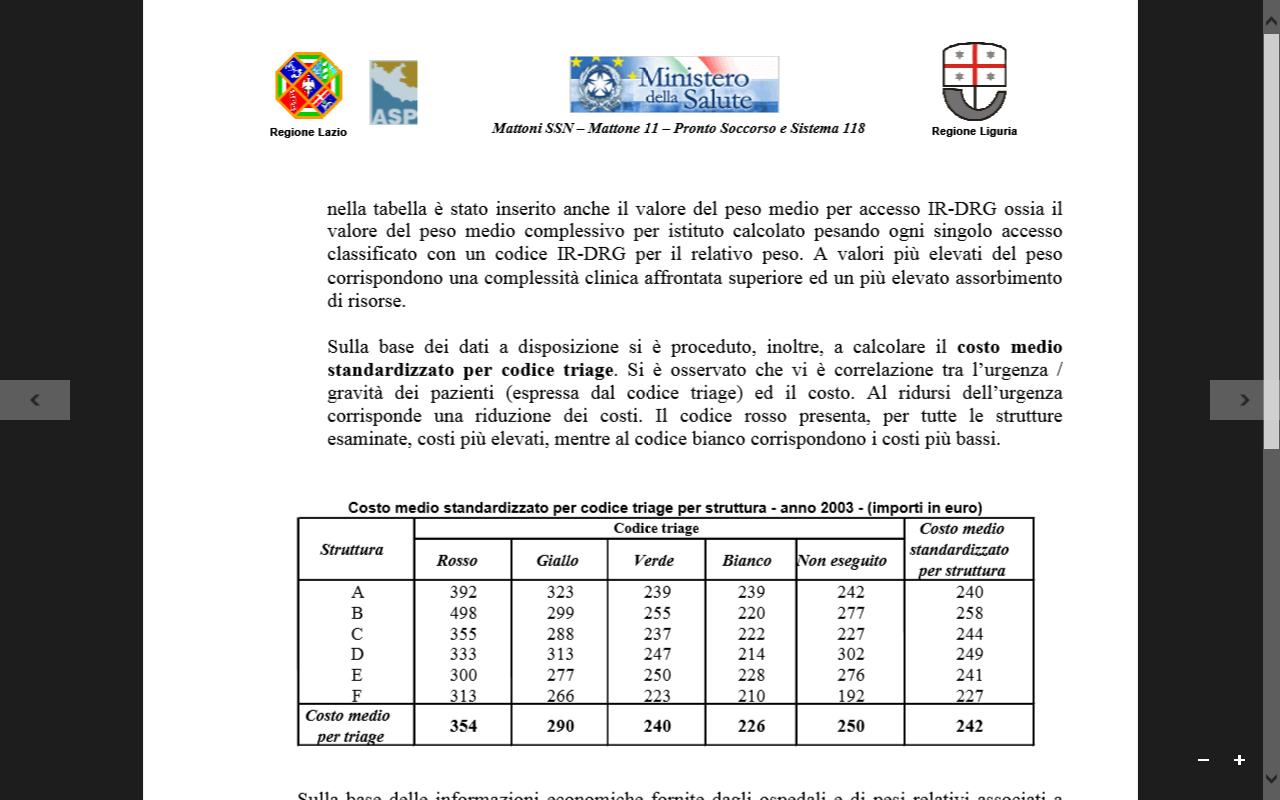 Tanto   ….   con   “non molto”   ….
Finanziamento 		                                                           483.000 euro/anno 
                                                          di cui il
 70%( quota fissa) erogato in dodicesimi ed il
 30% (quota variabile) ogni 4 mesi a raggiungimento degli obiettivi concordati
				966.000	euro  (2 anni)
Stima costomedio  codice bianco gestito in ambito ospedaliero euro 226,00

Codici bianchi	226* x  4714	=          euro 1.065.364 (2 anni)	

Aldilà del miglioramento   della qualità assistenziale  e  del soddisfacimento dell’ utenza, il progetto si è praticamente autofinanziato!!!
Codici bianchi erogati 2014-2016
Codici bianchi
Totali
Codici bianchi 2014-2018
Registri di patologia                                    (aggiornati al 1° quadrimestre 2016)
Visite Cardiologiche + ECG				444

Visite Pneumologiche + Spirometrie (solo BPCO)	                  473
► Pazienti BPCO			  381	         prevalenza	   2,31%
► Pazienti diabetici  	                   1445	                                       8,75%
► Pazienti ipertesi	                                     4630	                                      28,06%
Visite Specialistiche dedicate 
Ambulatori di  patologia – 2° quadr.17
Visite Cardiologiche + ECG				1012

Visite Pneumologiche + Spirometrie (solo BPCO)	764 

Visite Diabetologiche					171
Registri di patologia
► Pazienti BPCO			  381	         prevalenza	   2,31%
► Pazienti diabetici  	              1445	                                8,75%
► Pazienti ipertesi	              4630	                              28,06%
Visite Specialistiche dedicate 
Ambulatori di  patologia – 2° quadr.18
Visite Chirurgiche per piede diabetico (2014-2015) 	148
Visite Diabetologiche (fine 2016 – 2018) 		517
Registri di patologia – 2° quadr.18
► Pazienti diabetici  	              1550	                                9,12%
UCCP CATANZARO
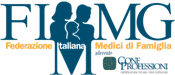 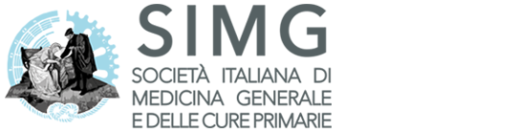 Prevalenza soggetti diabetici UCCP Catanzaro
9,11 %   1550/17000 pazienti
8,75 %   1445/16500 pazienti
7,5 %   1236/16500 pazienti
INIZIO ACCESSI DIABETOLOGO FINE NOVEMBRE 2016
Esiti globali
ASP CZ
N° 8 UCCP
Catanzaro -  CZ Lido – Borgia - Soverato – Chiaravalle
  S. Pietro a Maida – Lamezia – Reventino
 
triennio 2014-2016
UCCP CATANZARO
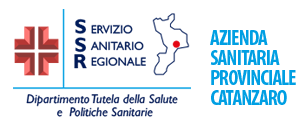 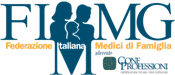 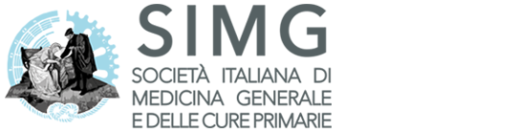 RICOVERI PER RIACUTIZZAZIONE  DI  BPCO
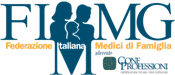 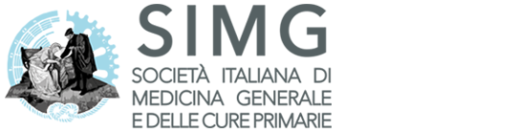 UCCP CATANZARO
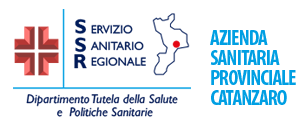 RICOVERI PER  DIABETE
%  DI CODICI BIANCHI RISPETTO AL TOTALE DEL TRIAGE
%  DI CODICI BIANCHI RISPETTO AL TOTALE DEL TRIAGE
ITEM DA VALUTARE	 			  Δ%
Riduzione ricoveri per BPCO riacutizzata 2016/2013	-81%		-703.252

Riduzione ricoveri per diabete 2016/2013		-68%		-5.359.497

Riduzione codici bianchi su totale triage 2016/2013	-  3%		-2.922.336


Disinvestimento		triennio 2014-2016				                  -8.985.085

Investimento		triennio 2014-2016			                                       3.160.683* 
							     
		
Differenza							 5.824.402
*(di cui 2.407.122 derivanti da
   obiettivi  di  piano  sanitario)
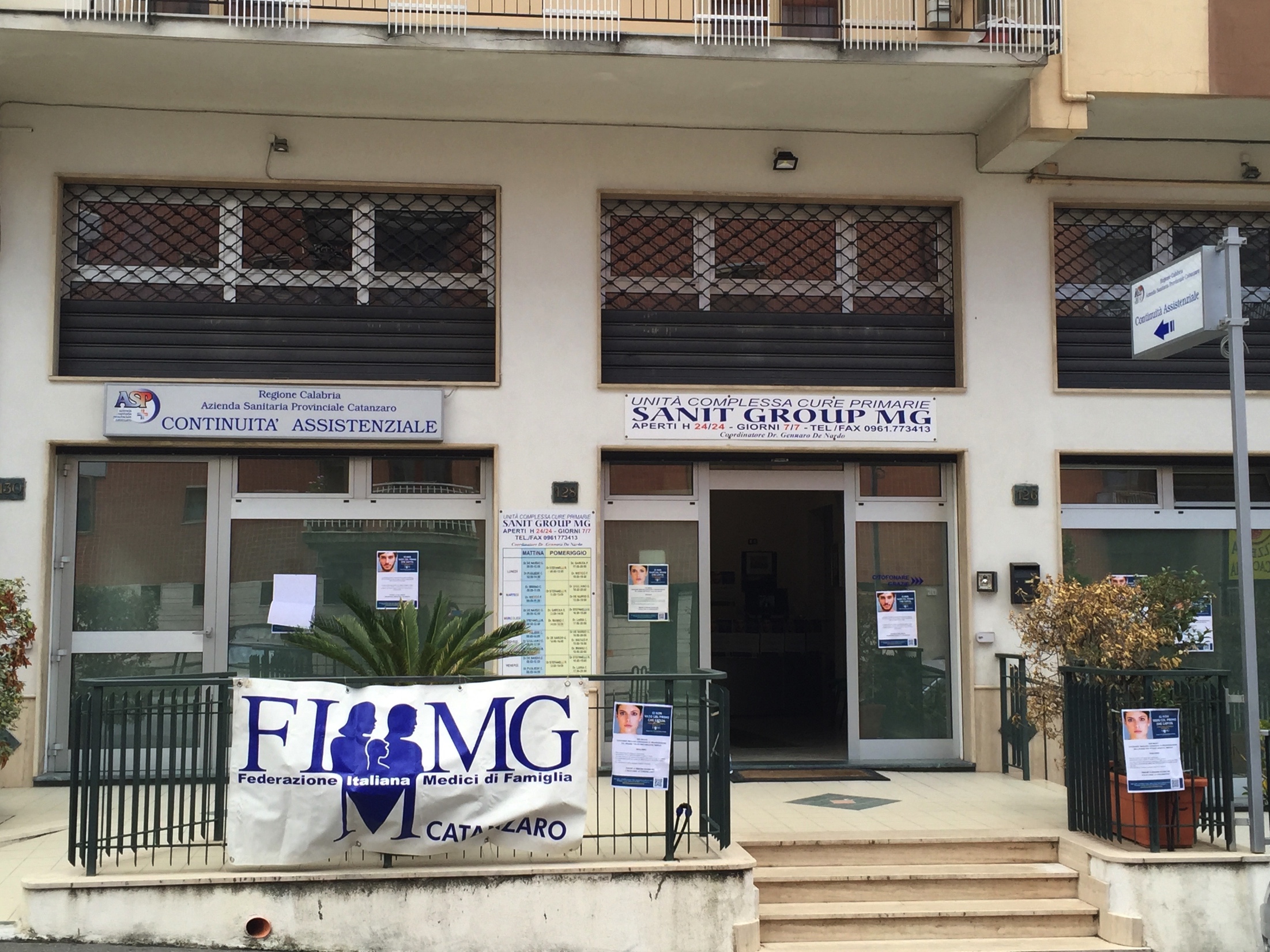 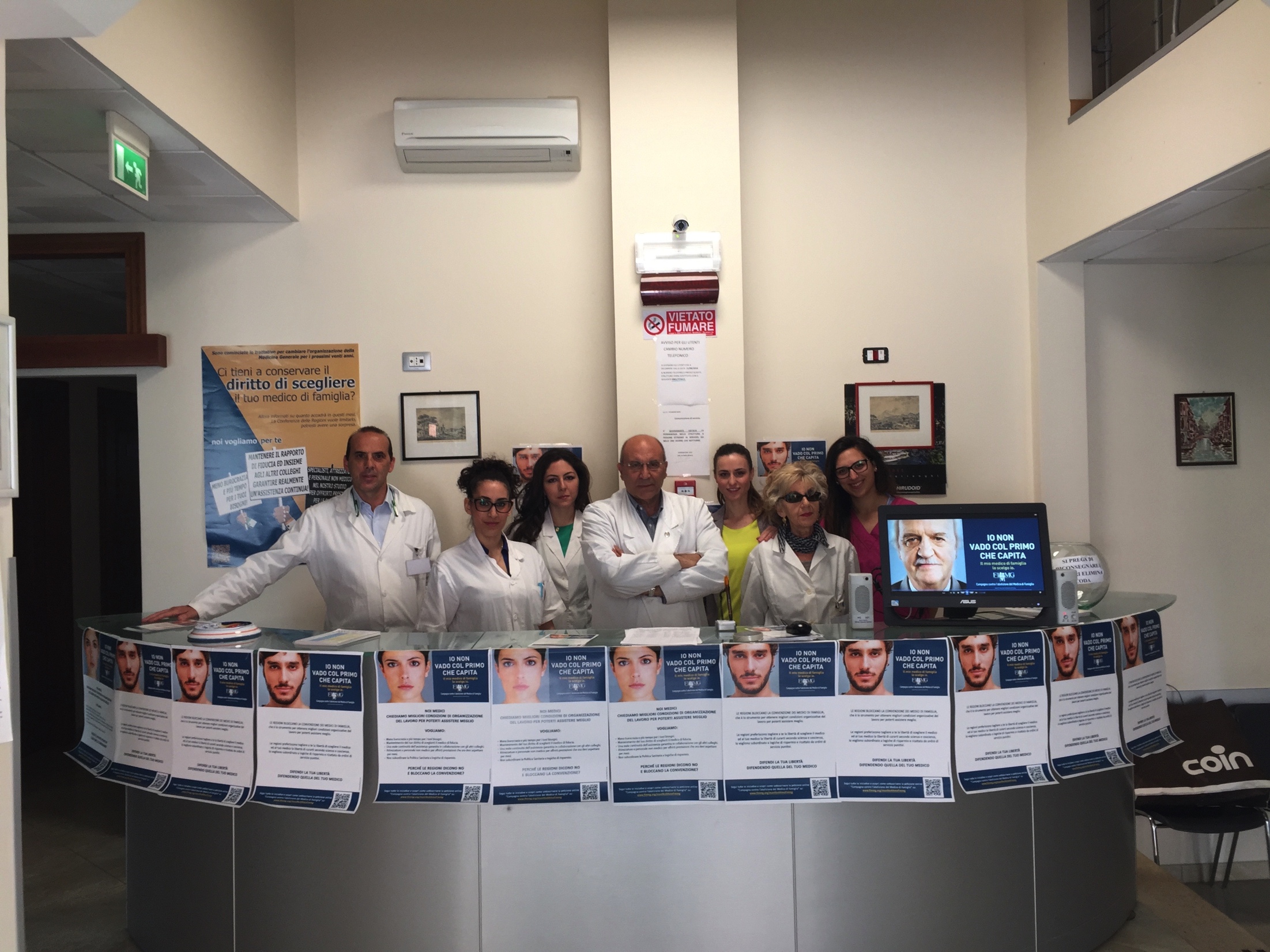 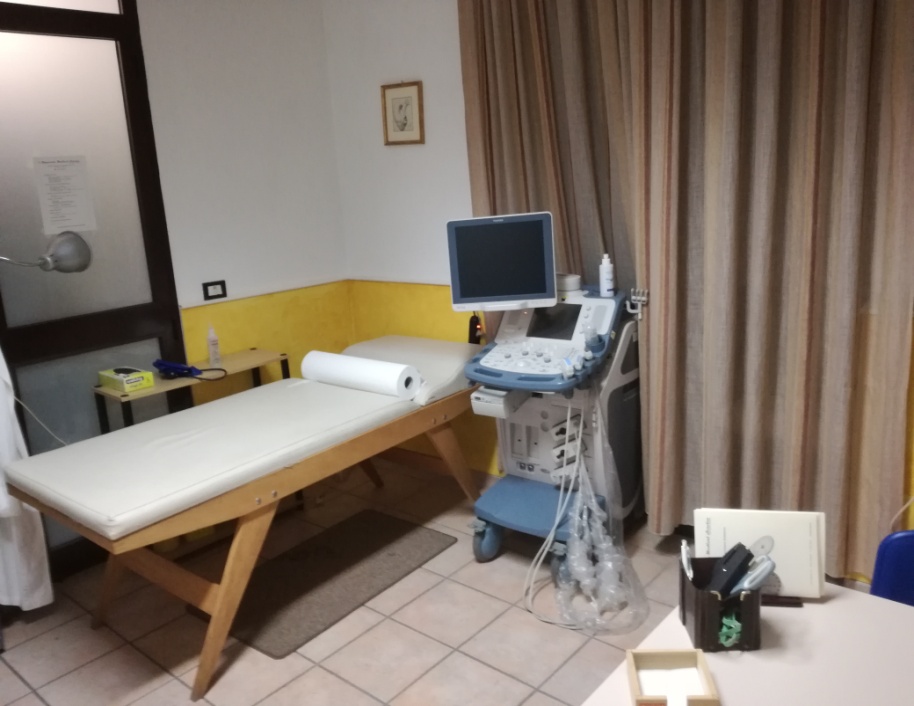 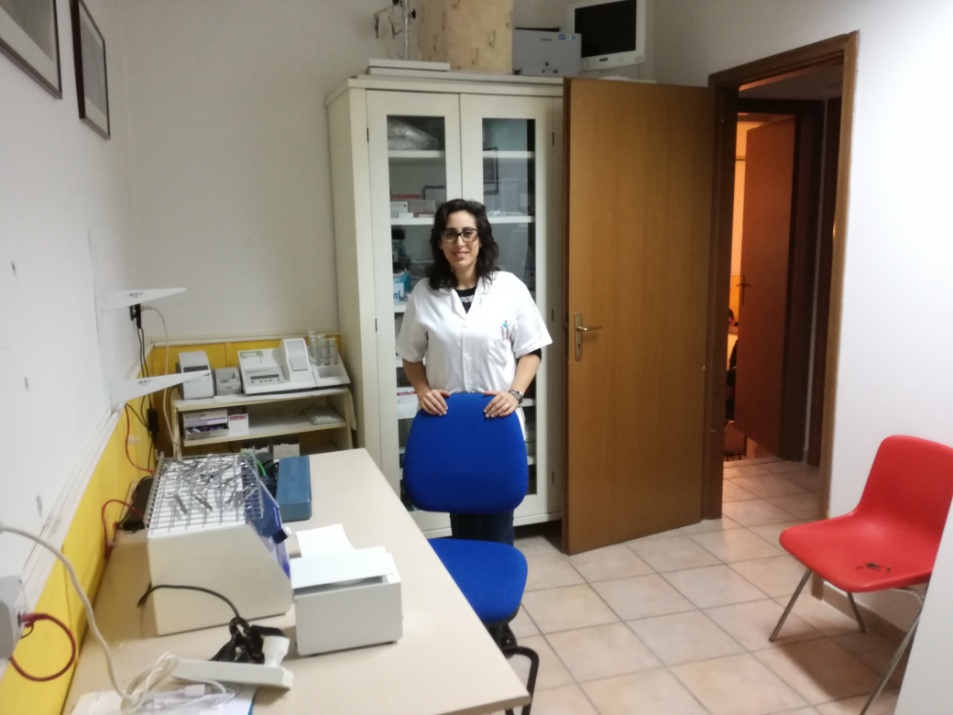 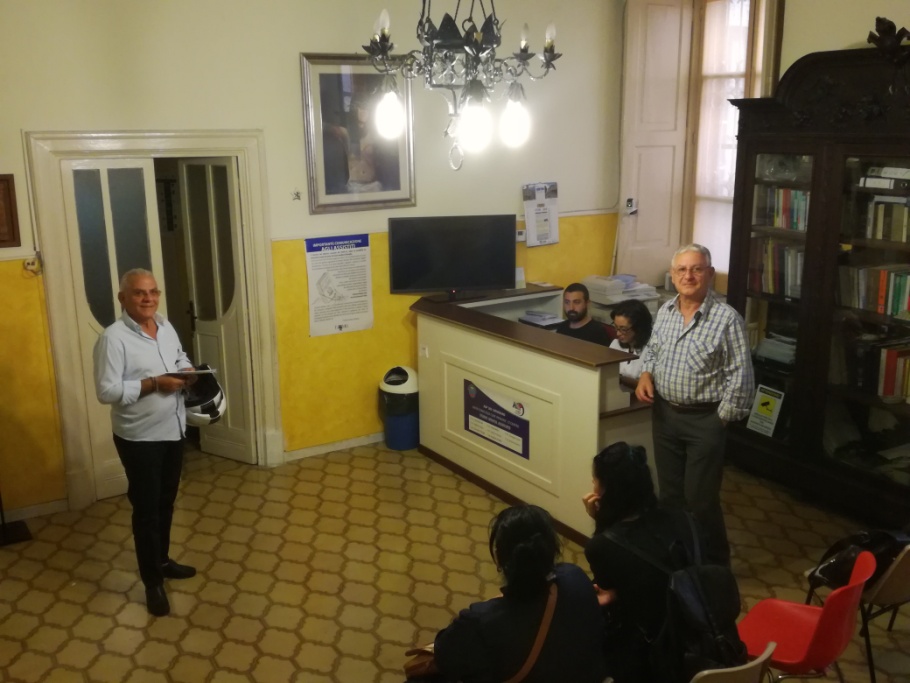 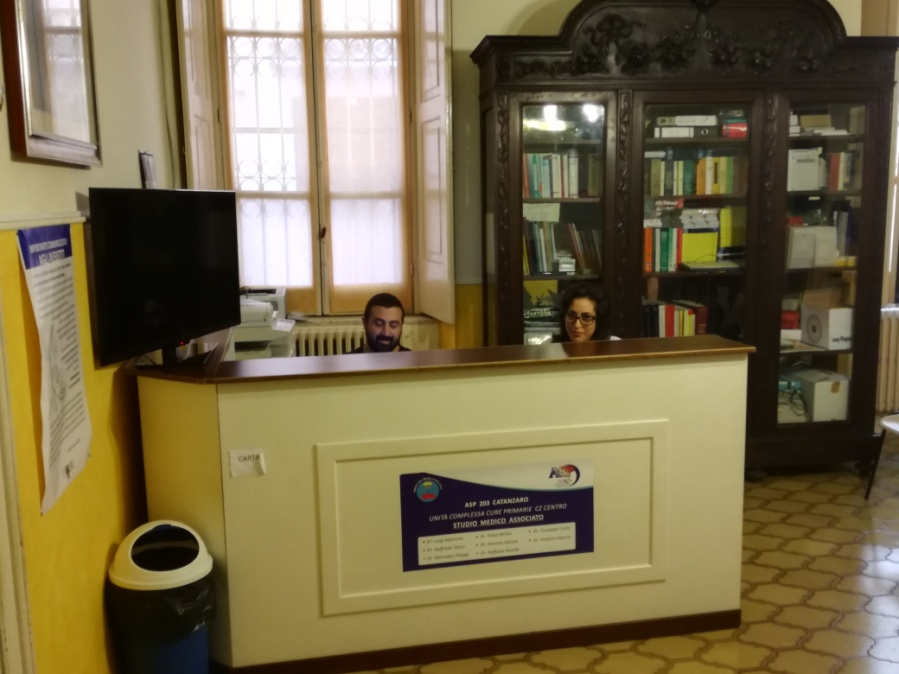 GRAZIE PER L’ATTENZIONE